Ablauf
Was ist ILWiA?
Was soll technische Assistenz?
Was ist die kommunale Beratungsstelle?
Wie sehen die bisherigen Ergebnisse aus?
 Annahme der Beratungsstelle
Angebote Demenz
Musterwohnung und Szenarien
Vorstellung der ILWiA Ergebnisse, André Huysmann
17.11.2015
2
Die Initiative Leben und Wohnen im Alter
Über 35 regionale Akteure aus Gesundheit, Wirtschaft, Bildung sowie Politik.
Ziel ist :
die Entwicklung und die Integration von innovativen Lösungen für eine alternde Gesellschaft
Entwicklung von Alters Lebens Konzepten
Marketing, PR (neue Altersbilder)
Durchführen von Projekten
Datum 16.12.2015 – 10ter Anforderungsworkshop
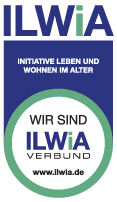 Vorstellung der ILWiA Ergebnisse, André Huysmann
17.11.2015
3
Warum technische Assistenz?
Modernste Auto 2015
Modernste Auto 2000
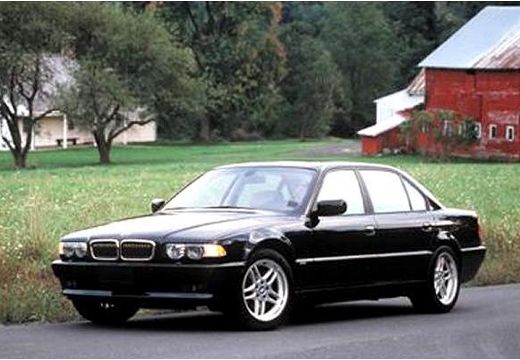 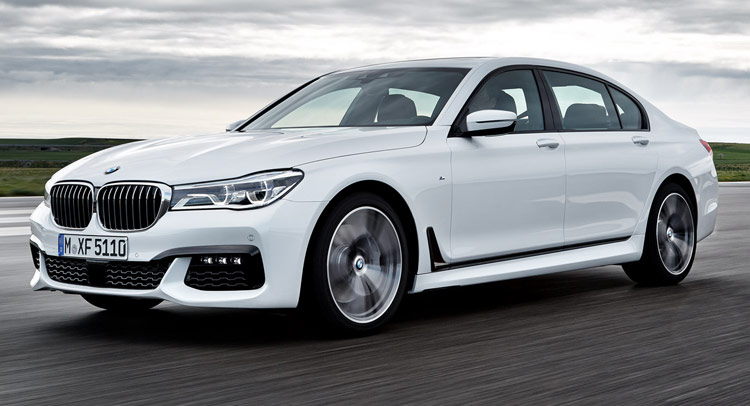 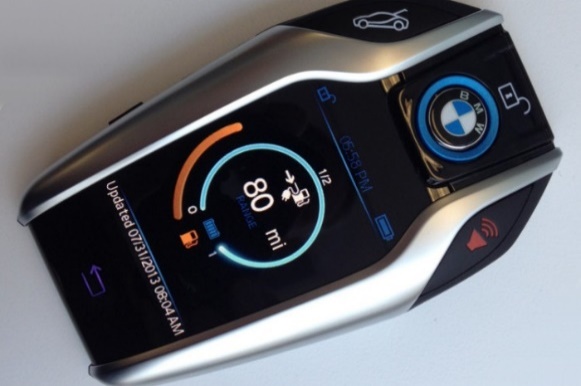 Heute hat der Schlüssel doppelt so viele Sensoren wie das Auto damals…
Warum technische Assistenz in der Wohnung?
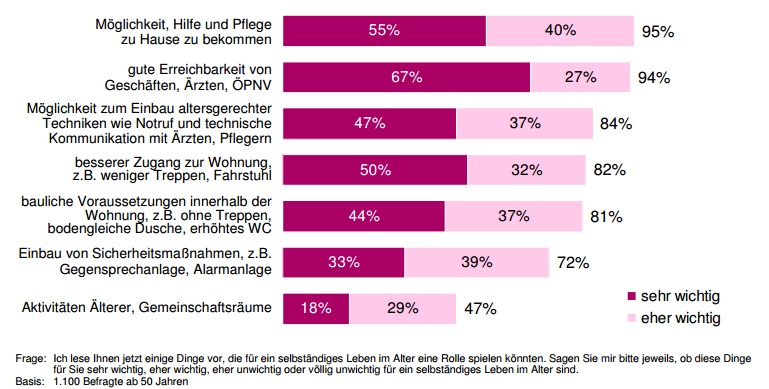 Frage: Ich lesen Ihnen einige Dinge vor, die für ein selbständiges Leben im Alter eine Rolle spielen könnten, sagen Sie mir ob diese Dinge fürSie sehr wichtig, wichtig, eher wichtig oder völlig unwichtig sind. Basis: 1.100 Befragte ab 50 Jahre
Dunkel= Personen über 80 Hell=Personen über 59
Quelle: 2011 Capgemini Consulting
Hilfe heute:  Der Hausnotruf
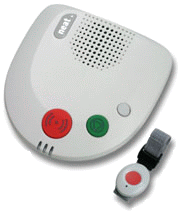 Vorteile: 
Bezuschusst durch die Pflegekasse (18,36€)
Viele Anbieter in der Region
meist 24h Hilfe garantiert 

Nachteile
Funkfinger muss permanent getragen werden
Wenig weitere Sensoren, welche den Alltag unterstützen
Der Wandel der Wohnung
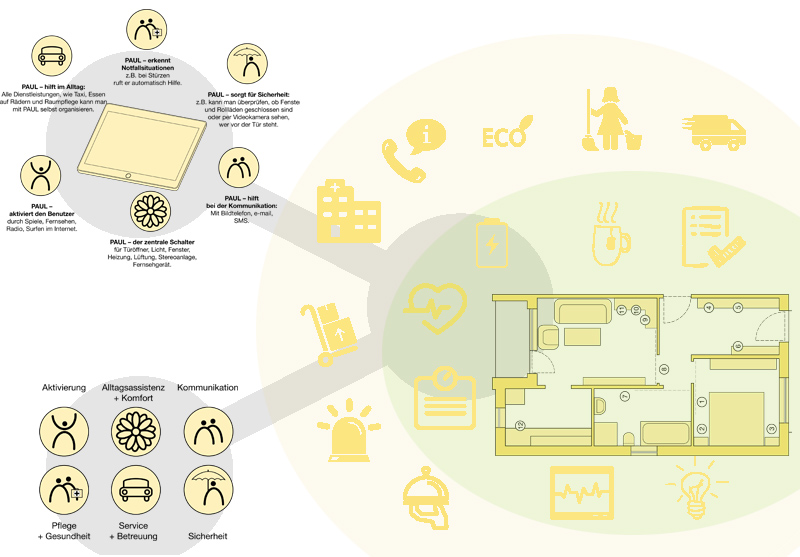 Die Wohnung wird zunehmend zum Datensammelpunkt für unterschiedliche Services u.v.m.


Broschüre: Smart Home und Wohnungswirtschaft Chancen für Handel und Handwerk
Bundesprogramm der Beratungsstellen
Rahmenprogramm: Mensch-Technik-Interaktion  
Ausschreibung: Modul 1 (14. Juni 2013)Kommunale Beratungsstellen "Besser leben im Alter durch Technik„ 
Kommunen bei der Entwicklung und Umsetzung von Beratungsstellen zum Thema „Besser leben im Alter durch Technik“ zu unterstützen 
Ermöglichen einer erfolgreiche Bewältigung der Heraus-forderungen des demografischen Wandels
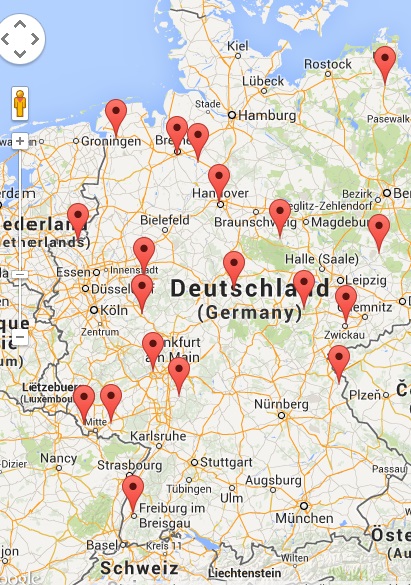 Insgesamt 22 geförderte Beratungsstellen
Zeitraum der Förderung 01-2014 bis 12-2015

http://www.wegweiseralterundtechnik.de/
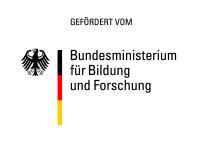 Ansatz und Leitlinie KBS V-G
Oft stehen sich Gefahrenvermeidung und Lebensqualität entgegengesetzt gegenüber. In der Abwägung müssen oft Risiken in Kauf genommen werden, um Lebensqualität für die Kranken zu ermöglichen. Völlige Sicherheit gibt es nicht …  

Bedacht werden sollte, dass Technik nicht statt, sondern für Humanität eingesetzt werden sollte. 

Unser Credo:Wie kann Technik dazu beitragen, die Lebenssituation in Institutionen oder im häuslichen Umfeld einfacher zu gestalten, einfacher für die Kranken, für die Betreuer und die Pflegenden?
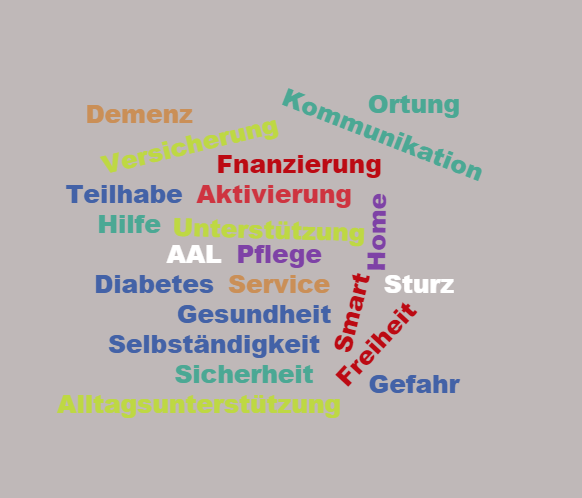 Kommunale Beratungsstelle
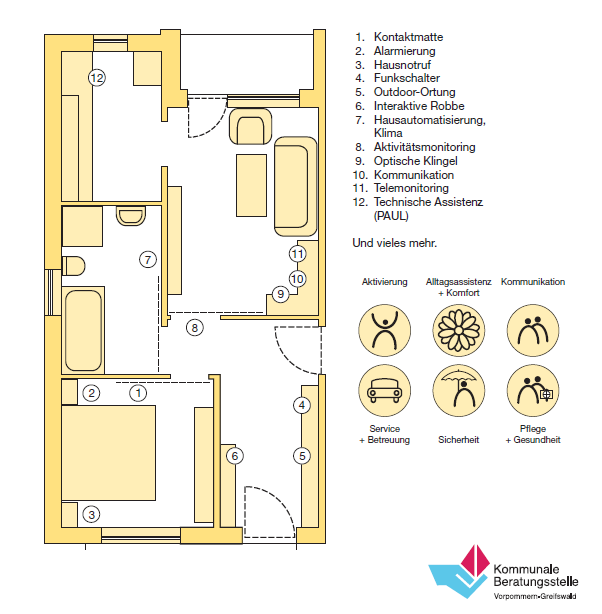 Landkreis Vorpommern-Greifswald

Kommunale Beratungsstelle (KBS) 
„Besser Leben und Wohnen im Alter 
durch Technik“

Erleben Sie
die ganzen Bandbreite der unsichtbaren Helfer, die schon heute das Wohnen im Alter attraktiv und komfortabel machen.

Unser Motto:
Informieren  &  Beraten Erleben  &  Erfahren
Quelle: Landkreis-V-G, KBS-Poster
Vorstellung der ILWiA Ergebnisse, André Huysmann
17.11.2015
10
Das erste Jahr - Ergebnisse
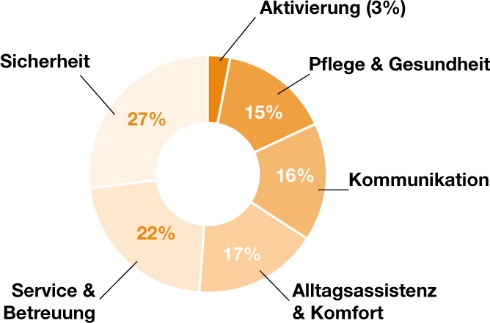 Besucher: in der Musterwohnung 741 Bürger
Beratungen: 342 Bürger
Trends:
erhöhte Nachfrage von Unternehmen der Immobilienwirtschaft (96)
Verstärkte Nachfrage von Leistungsträgern (Krankenkassen, Stiftungen)
Abbildung : Besucher in der Musterwohnung
Vorstellung der ILWiA Ergebnisse, André Huysmann
17.11.2015
11
Szenarien
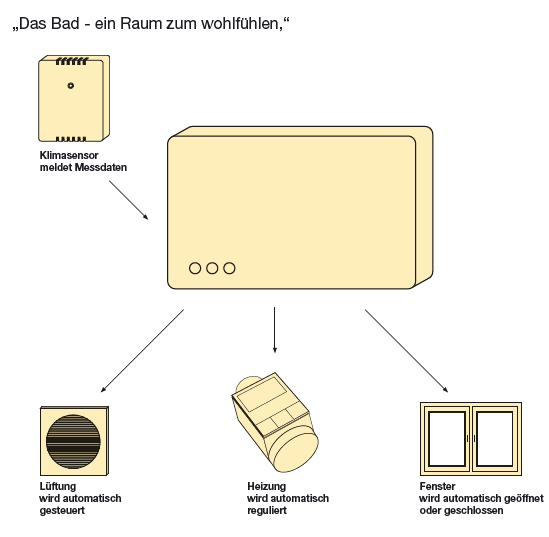 Heute:
Bei zu hoher Luftfeuchtigkeit wirdautomatisch der Lüfter gestartet
bei Bedarf das Fenster geöffnetund die Heizung abgestellt.
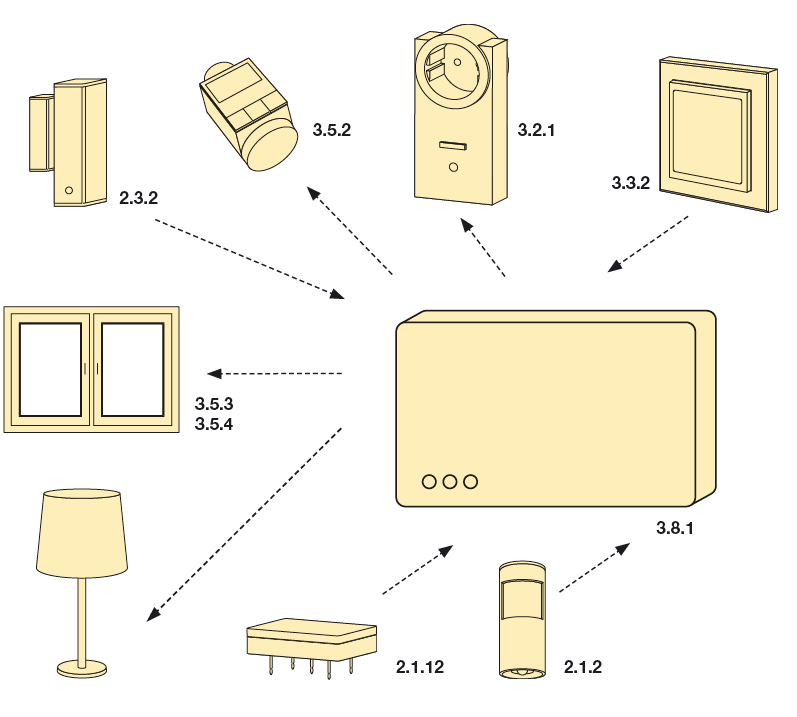 Im Alter
Intelligente Vernetzung von Sensoren ermöglicht
Schutz vor Überschwemmung
Erkennen von Stürzen/Inaktivität
Optimales Klima für Bettlägerige
Vorstellung der ILWiA Ergebnisse, André Huysmann
17.11.2015
12
Sichere Wohnung
Vorstellung der ILWiA Ergebnisse, André Huysmann
17.11.2015
13
Dienstleistungen im Bereich Demenz
Die Sichere Wohnung
Technische Ausstattung zum Erhalt der Selbstständigkeit und Alltagskompetenz(bezuschusst durch PK)
Verleih von technischen Assistenten zum Erhalt der Mobilität (meist reichen die 30 Tage aus)
Der Robbenbesuchsdienst „Fine“
 2x wöchentlich für jeweils 1h Entlastung für die Angehörige(Therapie für Betroffene) 
5 Pflegdienste teilen sich 1 Robbe 
Zusätzliche Betreuungsleistungen nach § 45 b 
Fine wird begleitet eingesetzt, um Kommunikation zu vereinfachen und gemeinsame Zeit zu verbringen, zu erinnern.
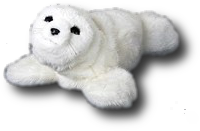 Vorstellung der ILWiA Ergebnisse, André Huysmann
17.11.2015
14
Vielen Dank !!
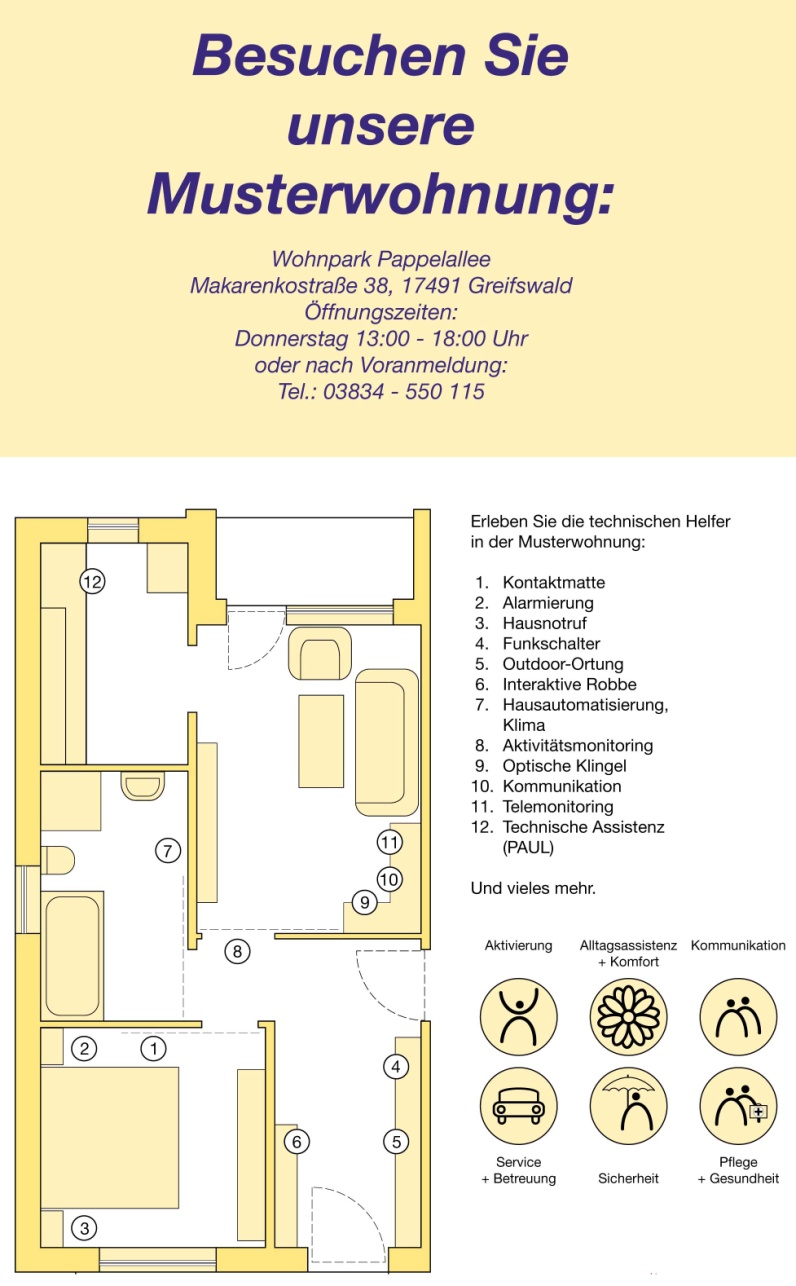 Ich freue mich über die zahlreichen Anmeldungen und Ihr Interesse an der heutigen Veranstaltung!


Ich hoffe sie finden neue Anregungen und wünsche uns eine spannende Veranstaltung
Ansprechpartner:

André Huysmann
Landkreis Vorpommern Greifswald
Email : Andre.Huysmann@kreis-vg.deTelefon: 03834 – 550 115
Quelle: Landkreis-V-G, KBS-Poster
Vorstellung der ILWiA Ergebnisse, André Huysmann
17.11.2015
15